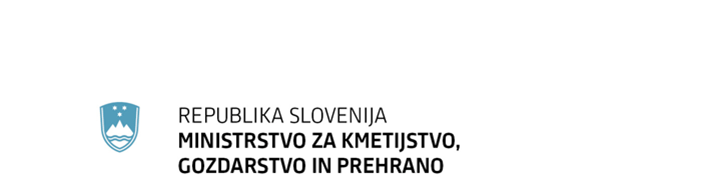 POGOJENOST
Za leto 2024 in naprej
POGOJENOST
Uredba o pravilih pogojenosti (Uradni list RS, št. 2/24), objavljena 12. 01. 2024, velja od 13. 01. 2024. 

Uredba o pravilih pogojenosti (Uradni list RS, št. 166/22 in 34/2023) je veljala do sprejema nove. Postopki (ugotovitve kontrol in uporaba sankcijskega sistema) začeti na podlagi teh dveh uredb se zaključijo po določbah nove uredbe.
Spremembe v veljavni Uredbi
Bistvene spremembe v uredbi so:
sankcijski sistem – prilogi dve in tri z matrikami kršitev so sedaj bolj uravnotežene ter jasne in vključujejo kršitve iz ponavljanja kršitev; 
v tabelah v Prilogi 1 so izbrisani stolpci s sankcijskimi odstotki;
spremeni se sistem za določanje okoljsko občutljivega trajnega travinja, kar pomeni tudi nov sloj okoljsko občutljivega trajnega travinja, ki se ne bo več spreminjal na letni ravni;
sprememba zahteve št. 12 – gnojilni načrt (in s tem analiza tal) ob rekah, ki so obremenjene s fosforjem ni več potreben (reke niso obremenjene zaradi kmetijstva);
dodan je nov člen, ki uvaja izvajanje DKOP 2 - varovanje mokrišč in šotišč z letom 2024;
določene so izjeme pri DKOP 6 – pokritost tal v najbolj občutljivem delu leta;
več redakcijskih popravkov oziroma dopolnitev besedila za boljše razumevanje členov in zahtev.
Sankcijski sistem
Izjem (sankcija NBP) iz prehodne določbe prejšnje uredbe ni več (DKOP 4- . Prepoved oranja velja in DKOP6- pokritost tal se mora izvajati), izjem za DKOP 7 in DKOP 8 ni.
Sankcijskega sistema – prilogi dva in tri z matrikami kršitev so sedaj bolj uravnotežene ter jasne in vključujejo kršitve iz ponavljanja kršitev.
V tabelah v Prilogi 1 so izbrisani stolpci s sankcijskimi odstotki (posledica medresorskega usklajevanja). 
Dejansko določena sankcija je odvisna od stanja na kraju samem oziroma presoje rezultatov sistema za spremljanje površin glede na obseg, resnost in trajanje kršitve na podlagi določb 7. člena uredbe.
Primer  DKOP v Prilogi 1
Primer  PZR v Prilogi 1
OOTT – nov pristop določanja sloja
Za leto 2024 in naprej se oblikuje nov sloj OOTT pri oblikovanju katerega se upošteva:
GERK-i z rabo trajno travinje (1300, 1320, 1222) v Registru kmetijskih gospodarstev po preveritvi geoprostorskih obrazcev 2023, ki se znotraj Natura 2000 območja nahajajo na “Območju OOTT”, ki je veljalo za leto 2023, in ne izpolnjujejo vsaj enega izmed naslednjih pogojev:
Bolj občutljivo Podobmočje:
15 letno pravilo: površina v zadnjih 15 letih največ enkrat imela rabo, ki ni bila trajno travinje;
Mladi kmetje II. steber: GERKi so bili del KMG, ki je prejelo sredstva iz ukrepa M6.1 za obdobje 2014-2022, potem se vse njegove površine izvzamejo iz območja OOTT;
GERKi pod namakalnimi sistemi
Manj občutljivo Podobmočje:
Vsi našteti kriteriji
Ekološko kmetijstvo: GERKi so bili del KMG, ki je prejelo plačilo za ekološko kmetijstvo v letu 2023
Investicije: GERKi niso bili del KMG, ki je prejelo sredstva iz ukrepov M4.1 in M4.2 za obdobje 2014-2022
Dodatno GERKi iz Evidence območij planin iz zakona, ki ureja kmetijstvo, torej na območjih, kjer potekajo procesi zaraščanja, s čimer bo ta obvezna zahteva tudi bolj enakomerno porazdeljena po Sloveniji.
Informativna slika sloja OOTT
(bolj občutljivo)
(manj občutljivo)
(planine)
OOTT – nov pristop določanja sloja
Digitalni grafični sloj OOTT, ki vsebuje podatke o vključenosti posameznih GERK-ov v OOTT, bo objavljen na Javnem pregledovalniku grafičnih podatkov RKG. Informativni slikovni prikaz razporeditev OOTT je v Prilogi 6 Uredbe o pravilih pogojenosti. 
Vse površine GERK-ov OOTT iz prejšnjega odstavka so predmet upravnih pregledov s pomočjo sistema za spremljanje površin. 
Če je za tekoče leto z upravnimi pregledi s pomočjo sistema za spremljanje površin ali s pregledi na kraju samem ugotovljeno, da je nosilec kmetijskega gospodarstva spremenil ali zoral GERK-e  z OOTT, se mu dodeli upravno sankcijo in mora najpozneje do 31. 12. v letu ugotovitve kršitve te površine ponovno spremeniti v trajno travinje z eno izmed vrst rab GERK za OOTT. 
GERK-i OOTT se lahko med dvema zaporednima letoma na ravni poligona spremeni v mejah tolerance do 10 arov. 
Izjemoma se za površine, ki so ponovno zasejane s travami ali mešanicami s travami, šteje kot trajno travinje tudi raba 1131 – začasno travinje. To velja dokler zadevna površina ne preide v rabo 1300.
Površine pod OOTT iz četrtega odstavka tega člena, ki so del območja, namenjenega za komasacijo, se lahko v enakem obsegu v sklopu komasacijskega postopka prestavijo znotraj komasacijskega območja. Komasacijski odbor to prestavitev sporoči na Ministrstvo za kmetijstvo, gozdarstvo in prehrano (v nadaljnjem besedilu MKGP). Prestavitev se bo v obliki spremembe digitalnega grafičnega sloja OOTT iz četrtega odstavka tega člena upoštevala z naslednjim letom.
Člen za mokrišča in šotišča – DKOP 2 od leta 2024
Prehodne določbe
Za zavezance za izpolnjevanje pravil o pogojenosti, ki so vključeni v znanstvene in strokovne raziskave ali projekte, za katere so bila v preteklem programskem obdobju odobrena sredstva EU, se za namen dokončanja teh raziskav ali projektov zahteve iz Priloge 1 te uredbe ne uporabljajo.
Ne glede na določbe te uredbe so prejemniki sredstev iz ukrepa prestrukturiranje in preusmeritev vinogradov iz uredbe, ki ureja izvajanje podpornega programa v vinskem sektorju, zavezanci za navzkrižno skladnost iz uredbe, ki ureja navzkrižno skladnost, še tri leta po prejemu sredstev in morajo oddati zbirno vlogo v skladu z uredbo, ki ureja izvedbo intervencij kmetijske politike.
Za leto 2024 se varovalni pasovi ob vodotokih iz zahteve številka 33 v DKOP 4 vzpostavijo tako, da se odmeri pet metrov od meje brega za vodotoke II. reda in petnajst metrov od meje brega za vodotoke I. reda na način, opisan v pravilniku, ki določa podrobnejši način določanja meje vodnega zemljišča celinskih voda. Varovalni pasovi za osuševalne jarke širše od dveh metrov so prikazani v sloju DKOP_4_OJ na javnem pregledovalniku grafičnih podatkov. 
Varovalni pasovi ob vodotokih iz DKOP 4 se v letu 2024 ne uporabljajo kot element neproizvodnih površin iz zahteve številka 53. v DKOP 8.
Postopki, začeti na podlagi Uredbe o pravilih pogojenosti (Uradni list RS, št. 166/22 in 34/23), se dokončajo v skladu s to uredbo.
Ostale pomembne zadeve ….
PZR 1 – Fosfati; umaknjena je zahteva po gnojenju na podlagi gnojilnega načrta (posledično analiza tal).
DKOP 4 - Varovalni pasovi ob vodotokih; vzdrževanje varovalnega pasu ostaja nespremenjeno (dovoljene vrste (trave, mešanice, naravna zarast …), plitva obdelava za vzpostavitev  in vzdrževanje), ni več NBP, vzpostavlja se „ročno“, hidrografske mreže (še) ne uporabljamo.
DKOP 6 - Pokritost tal; Zahteva ne velja za orna zemljišča, na katerih se pridelujejo krompir in naslednje vrste zelenjadnic: cvetača, listnati ohrovt, glavnati ohrovt, brstični ohrovt, blitva, špinača, grah, bob, čebula, česen, solatnice, peteršilj, šparglji, radič, motovilec, sladki komarček, šalotka, por, zimski luk, hren, rabarbara in korenje. Rastline za katere velja izjema se vpišejo pod šifro 402 - zelenjadnice in navede posamezno vrsto rastline, 405 - mešana raba pod 0,1 ha, ter 020 - krompir pozni in 022 krompir zgodnji. Ni več NBP. 
DKOP 7 - Kolobar; v primeru višje sile se na določenem GERK-u/poljini, se za to površino v naslednjem letu začne spremljanje poljščin na novo. Za trajne nasade, trave, TDM, DTM, detelje, lucerne, zelenjadnice in zelišča se šteje da izpolnjujejo to zahtevo in so del 60 %. Izjema je veljala le za leto 2023.
DKOP 8 – Praha; varovalni pasovi ne bodo del neproizvodnih elementov (ne uporabljamo hidrografske mreže), „zelena“ in „črna“ praha se lahko menjata, vendar jih je treba prijaviti po pravilih za  zbirno vlogo; površine, ki jih zavezanec opredeli kot površine namenjene prahi ob kontroli pogojenosti, če je ta pred vnosom zbirne vloge, se ne smejo spreminjati tekom obdobja določenega za praho, razen v primerih višje sile; seznam „dovoljenih“ rastlin za „zeleno“ praho. Izjema je veljala le za leto 2023.
NBP je del sankcijskega sistema, vendar kot taka NI in NE BO opcija pri vsaki zahtevi. Zahtev kjer je to opcija je 16.
Odgovori na vprašanja/predloge
Letos se je spremenil, oziroma bil dopolnjen »Pravilnik o zaščiti rejnih živali«. V Prilogi 5 so v preglednicah 5.2, 5.3 in 5.6 navedene minimalne velikosti namestitvenega prostora in izpusta za kopitarje. Te površine so večje, kot pa so površine boksov in izpustov, ki veljajo za ekološko živinorejo. Katere minimalne velikosti boksov in izpustov bodo veljale za ekološke kmetije?
Minimalne velikosti boksov in izpustov za kopitarje niso del pogojenosti. 
Varnost živil in krme – nosilci dejavnosti morajo voditi evidence o viru in količini vseh surovin za krmo in količini proizvedene krme, ki niso pridelane na KMG. Potrebno je bolj jasno zapisati, kakšne evidence in v kakšni obliki mora voditi rejec za kupljeno krmo – shraniti račune, dobavnice, deklaracije,…?
Zahteva je povzeta iz EU zakonodaje (ki velja neposredno) in je kot taka nespremenjena že več let. Ni smiselno, da pogojenost določa več kot spodaj ležeča zakonodaja. Razen, če to pomaga zavezancem (ali je potrebno za izvedbo).
Poimenovanja naj se poenotijo – npr. farmske živali – rejne živali,…   Ali na začetku navede, kaj posamezni izrazi pomenijo.
Različna poimenovanja izvirajo iz EU in domače zakonodaje, pri zahtevah  v pogojenosti (in prej v navzkrižni skladnosti) jim samo sledimo 
Če na določeno vprašanje za preverjanje v zadnjih letih v SLO ni bila zaznana nobena kršitev, potem to kaže na to, da je preverjanje na to temo brezpredmetno in naj se izloči iz preverjanja na kmetiji.
Zanimiv predlog, vendar to ni opcija saj za to nimamo pravne podlage.
Odgovori na vprašanja/predloge DKOP 4
Kdaj bo sloj varovalnih pasov dokončen (DKOP_4_VPOJ_INFO_SLOJ)?
Ko bomo lahko uporabili hidrografsko mrežo, ki jo pripravlja in osvežuje Direkcija RS za vode. Hidrografsko mrežo smo zaradi znanih napak umaknili kot podlago. DRSV sama od sebe ne bo popravljala mreže, potrebuje pobude s terena. Te pobude morajo poslati kmetje sami oziroma v njihovem imenu lahko tudi JSKS. Pobude se pošilja na območne enote, kjer se problematični vodotok nahaja, lahko pa tudi na centralno enoto. Naslovi območnih enot so na tem naslovu: 
https://www.gov.si/drzavni-organi/organi-v-sestavi/direkcija-za-vode/o-direkciji/urad-za-upravljanje-z-vodami/
Če bo ta sloj KMG uveljavljala kot del obvezne prahe (DKOP 8, 4 %) ali se lahko uporabi za krmo?
V letu 2024 varovalne pasove ni možno uporabiti kot del neproizvodnih površin.
Paša v teh pasovih in napajanje v vodotokih je dovoljeno na določenih mestih, kjer bo škoda za breg in vodotok čim manjša. Ta mesta določi kmet sam?
Da. Vendar je pri tem potrebno biti pazljiv, da se dejansko ne povzroči degradacijo brega vodotokov.
Zaradi nepravilnega sloja je  predlog, da se izvajanje DKOP 4, v delu ki se nanaša na osuševalne jarke v lete 2024 ne izvaja oz. se  hidrografska mreža kot podlaga za vzpostavljanje varovalnih pasov zaenkrat umakne.  ALI V kolikor bo z letom 2024 potrebno vzpostaviti Varovalne pasove ob osuševalnih jarkih je nujno čimprej naložiti PRAVILNI sloj varovalnih pasov ob vodotokih in osuševalnih jarkih ter dodelati gerk aplikacijo, da bo usklajena z uredbo.
Informacijo smo preverili na RKG in dobili odgovor da je varovalni sloj pravilno zarisan. Če še vedno menite da ni, nam prosim javite točno lokacijo jarka za katerega menite da varovalni pas ni pravilno vrisan.
Odgovori na vprašanja/predloge DKOP 6
Če ima kmetija samo eno njivo in na njej vsako leto krompir kot GP, NP pa oves ali ajda. Ali lahko preorjejo jeseni in pustijo odprto brazdo v obdobju od 15.11.-15.2.?
Primer bomo natančneje obdelali na srečanju. To da je edina njiva pomeni, da drugih ornih površin ni? Če je tako, potem lahko isti glavni posevek kmet ponavlja tri leta zapored (z dosevkom) samo na 40 % te njive. Sicer lahko teh 40 % vsake tri leta „kroži“ po parceli. Kmet lahko zimo pred krompirjem del njive kjer bo krompir preorje.
Problem izvajanja (DKOP 6) so kmetije na OMD (strmina) in kmetije na težjih tleh, kjer je lažje preorati jeseni tako zaradi neprimernih pogojev spomladi kot zaradi same strukture tal na katero imajo zimski pogoji pozitiven vpliv. Se tu pričakujejo kakšne izjeme?
Ne.
Rečeno je bilo, da se bo ta zahteva preverjala samo na kraju samem in ne preko Sopotnik. Ali to še drži?
Na kraju samem se bo preverjalo izjeme od DKOP 6, samo pokritost tal v občutljivem delu leta (15.11. – 15.2.) se pravi dejstvo, da njiva ne more biti preorana v tem času pa se lahko spremlja tudi preko sistema za spremljanje površin.
Odgovori na vprašanja/predloge DKOP 7
Ali se bo ob oddaji ZV24 preverjala sledljivost iz preteklih let (npr. koruza na njivo, kjer je bila lani in ni bilo navedenega in izvedenega dosevka oziroma podsevka)?
Da
Problem izvajanja je pri mešanih poljedelsko (vrtnarsko)-živinorejskih kmetijah, ki imajo premalo primernih površin za njive in posledično zagotoviti vse pogoje kolobarjenja. Če bo ostalo pri tem, brez  dodatnih izjem, marsikatera kmetija ne bo mogla oddajati ZV!!!!
Problema se zavedamo, deloma smo ga naslovili z relativno visokim pragom (10 ha ornih površin) do katerega tega standarda (DKOP 7) ni potrebno izvajati
Kmetje si zaradi kolobarjenja s tehnološkega vidika izmenjavajo njive tako, da ima isto njivo prijavljeno lahko skoraj vsako leto drugo KMG. Kdaj je primeren čas za prenos GERK-a? Kdo bo odgovarjal za izpolnjevanje pogojenosti (DKOP 7, DKOP 8)?
Primeren čas za prenos je kadarkoli pred oddajo zbirne vloge. Za izpolnjevanje pogojenosti odgovarja tisti, ki ima pravico do uporabe in je za dotični GERK oddal zbirno vlogo.
Kako zagotoviti ustrezen kolobar za kmetije s hribovitega območja, ki imajo malo čez 10 ha ornih površin in bodo težko zadostili pogojem? Seveda bo marsikdo moral dokupiti močno krmo(koruza, žita), bi si jih sicer lahko pridelal.
Taka kmetija je s široko sprejetega strokovnega stališča glede kolobarja do sedaj imela težavo.
Odgovori na vprašanja/predloge DKOP 8
Ali lahko kmet sam na UE izbriše krajinske značilnosti? 
Da, če lahko dokaže da jih je oddal ali prodal nekomu drugemu.
Izkazalo se je, da marsikatero označeno drevo kot KZ ne raste več. Kako v teh primerih ravnati?
Na RKG se naslovi zahtevek za popravek Evidence.
Obvezna 4 % praha je s strokovnega vidika povsem zgrešena, saj si v Sloveniji ne pridelamo preveč hrane!  Izvajati jo morajo kmetije, ki so intenzivnejše, produktivnejše in tržno usmerjene. Praviloma pa je delež varovanih pasov in krajinskih značilnosti po obsegu bistveno premajhen, zato bo potrebno 'žrtvovati' njive, kar pa je za takšne kmetije nedopustno. Obrazložitev, da to zahteva EU je premalo. Predlagamo ponoven razmislek.
Obrazložitev, da je to EU zahteva je vse kar je potrebno. Ta zahteva je ena od osnov, da kmet lahko dobi sredstva, ki mu sicer pripadajo.
Ali se bo lahko na površinah, ki so trenutno v ZEL (SOPO), v 2024 izvajala praha (4 %)? Če da, pod kakšnimi pogoji?
Ne. Za ostale površine, ki so pod ostalimi sheme SOPO pa lahko.
Odgovori na vprašanja/predloge PZR 4
Kaj lahko kmet na teh območjih (sloja: PZR_4_N2000_HAB_23   in   PZR_4_OJ_23) razen košnje in spravila sploh dela brez dovoljenja Zavoda RS za varstvo narave?
Na območju N2000 Habitati je potrebno pozitivno mnenje ZRSV samo za nezahtevne agromelioracije (za zahtevne je potrebna odločba MKGP), za ostale aktivnosti je potrebno spoštovanje zahtev pogojenosti. Na sloju PZR_4_OJ_23 i potrebno dovoljenje ZRSVN, le izkopano zemljino ob čiščenju osuševalnih jarkov ni dovoljeno odlagati na trajno travinje.
Če je kmet izvedel nezahtevno agromelioracijo in ni vedel, da so površine na teh območjih, kakšne so posledice?
Sankcija iz naslova pogojenosti.
Odgovori na vprašanja/predloge DKOP 4
Informativni sloj varovalnih pasov ob vodotokih in osuševalnih jarkih na RKG pregledovalniku se pogosto ne sklada z stanjem v naravi. Iz tega izhaja več vprašanj.
Ali bodo ti varovalni sloji v prihodnjem letu vrisani na GERKE in bodo vidni ob vnosu subvencijskih vlog na aplikaciji za vnos? Ali bo te sloje preverjal tudi SOPOTNIK?
Za leto 2024 varovalni pasovi niso del neproizvodnih površin.
Pasovi so na številnih GERKIH zarisani »pregloboko« v GERK glede na stanje na terenu. Ali bo v primeru kontrole na kraju samem upoštevano načelo, da se pas začne od »meje brega« naprej in ali bo v kolikor je kmet sloj pravilno zatravil v skladu z tem načelom ob izmeri dejanskega stanja to smatrano kot nepravilnost? Kako se bo potem to korigirano stanje dokazovalo v SOPOTNIKU in za izračun prahe (v primeru da bodo ti sloji zarisani v GERKE ali bo jih možno ročno popravljati glede na stanje na terenu?).
Za leto 2024 varovalni pasovi niso del neproizvodnih površin.  Tekom leta 2024 je potrebno vložiti maksimalne napore vseh vpletenih (kmetje, JSKS, DRSV, KGP) da se hidrografska mreža ustrezno popravi.
Ali se bodo varovalni pasovi ob vodotokih upoštevali za praho že v letu 2024 ?
Ne.
Ali se obeta seznam dovoljenih rastlin tudi pri površinah v varovalnih pasovih?
Seznam dovoljenih rastlin na varovalnih pasovih je že predpisan in se ni bistveno spreminjal (naravna zarast, trava, TDM, DTM, lucerne, detelje).
Odgovori na vprašanja/predloge Praha/DKOP 8
Ali lahko praho za leto 2024 vpisujemo v zbirni vlogi za leto 2024 (obreznost je od 1.1 do 31.7.).
Da. Zaenkrat ni druge možnosti. Je pa potrebno ob morebitnem obisku kontrole povedati katere površine bodo/so pod praho in te ista morajo biti potem tudi na zbirni vlogi. Razen v primeru višje sile, ki jo je potrebno javiti pravočasno in z dokazi/ustrezno obrazložitvijo.
Prosimo za podrobnejšo razlago (z primeri) DKOP 7 – kolobar.
Prošnjo razumemo in so bili že napori, da se to naredi, vendar so nas „povozile“ druge prioritete. Ne glede na to pa ugotavljamo, da je to praktično nemogoča naloga, saj nas vedno znova presenetijo vprašanja s terena v stilu „ali je ta in ta varianta kolobarja možna“ v smislu, da na take variante ne pomislimo.. 
Ali se bo seznam dovoljenih rastlin za zeleno praho še dodatno širil (na seznamu je zelo veliko rastlin, ki so neprezimne – predlagamo še dodajanje prezimnih)? Ali sedaj zagotovo velja da bo površine v prahi potrebno po izteku obdobja podorati?
Tako kot je zahteva (s smernicami vred) zastavljena ni potrebe po širjenju dovoljenih rastlin.
V DKOP 8 je potrebno razširiti nabor rastlin za praho (vključiti ajdo, ljuljke, TDM, DTM,….). Glede na to, da med neproduktivne značilnosti/elemente spadajo tudi varovalni pasovi ob vodnih tokovih iz DKOP 4 bi bilo smiselno z vidika večje preglednosti, da bi se ti varovalni pasovi posebej izrisali in bi imeli svojo šifro rabe? Ali se bo ta morebiten izris vršil pri urejanju gerkov  na UE?
Tako kot je zahteva (s smernicami vred) zastavljena ni potrebe po širjenju dovoljenih rastlin. Predvidevamo, da bodo varovalni pasovi ob vodotokih obravnavani kot krajinska značilnost s svojo šifro rabe in se bodo risali na UE.
Odgovori na vprašanja/predloge OOTT
Na območjih, kjer se izvajajo komasacije naj OOTT ostane v enaki skupni površini, dovoli se pa naj lokacijska sprememba površine pod OOTT. V nasprotnem primeru prihaja do anomalij, da imamo po komasacijah znotraj njivskega kompleksa travnik, ki je pod OOTT.
Hvala za predlog. Tako je sedaj zapisano v sprejeti uredbi.
Nekatere kmetije ne želijo oddajati nobenih zahtevkov za subvencije, morajo pa oddati zbirno vlogo zaradi dopolnilne dejavnosti. Kako je v primeru pogojenosti, če kmetije ne oddajo čisto nobenega zahtevka za plačilo, temveč le ZV, ki jim služi za dokazovanje pridelka za dopolnilno dejavnost?
Če kmetija z oddano zbirno vlogo ne vlaga zahtevkov za plačilo, ta kmetija ni podvržena pravilom pogojenosti.
Odgovori na vprašanja/predloge DKOP 7
Kmetija z več kot 10 ha površin, kjer je na 60 % njiv zavezana do kolobarja, Prosim za preveritev pravilnosti kolobarjaGlavni posevek mora biti na njivi prisoten pretežni del obdobja od 1. 5. do 31.7. (9. člen, 8 odstavek 1.tč. IAKS uredbe in 14. člen uredbe o pogojenosti, kadar mora biti kolobar vzpostavljen na 60 % njivskih površin.Primer 1: 2024 : glavni posevek koruza, po spravilu koruze še setev TDM (oktober)2025 : glavni posevek TDM, koruza (naknadni posevek), koruza sejana po 2. košnji tdm t. j. n            18.6.2026: glavni posevek : koruza, po spravilu koruze se poseje še mnogocvetno ljuljko2027: glavni posevek: mnogocvetna ljuljka, po 2. košnji ljuljke npr. 17. 6. setev koruze, ki je               naknadni posevek2028: glavni posevek:  koruza, po spravilu koruze setev TDM Zanima me, ali tak kolobar zdrži zahteve iz POGOJENOSTI DKOP 7, glede na trenutne veljavne predpise.
 Da.Primer 2:2024: glavni posevek: pozni krompir in naknadni posevek ajda2025: glavni posevek: zgodnji krompir pobran  do15. 6. in koruza (naknadni posevek)2026: glavni posevek: pozni krompir + naknadni posevek ajda2027: glavni posevek :zgodnji krompir  ( pobran do 15. 6) + solata2028: glavni posevek: pozni krompir + naknadni posevek ozimno žito
Ne. Glavni (prezimni in/ali spomladanski) posevek mora biti prisoten najmanj do vključno 16.6. Isti glavni posevek (z dosevki) se lahko na 40 % ornih površin ponovi največ tri leta zapored. Ob upoštevanju obeh pravil pa je predlagani kolobar v redu. Na isto vprašanje preko foruma ste dobili malenkost drugačen odgovor, vendar vsebinsko enak.
Odgovori na vprašanja/predloge
13. člen 7 odstavek je navedeno, da se GERk- i z OOTT, se lahko med dvema zaporednima letoma na ravni poligona spremenijo v mejah toleranc do 10 arov. Kaj je poligon? 
Najmanjša enota rabe, po navadi je to poljina, lahko je tudi GERK znotraj bloka.

Je možna praha (4 % neproizvodnih površin) v kombinaciji s posevkom? Npr. TDM na isti površini: setev v jeseni 2023, praha 2024 (od 1.1. do 31.7. se mulči, od avgusta naprej pa uporablja za krmo), v 2025 pa je glavni posevek ali pa se ponovi 2024 (praha). 
Do nadaljnjega je taka praksa možna.
Hvala za pozornost